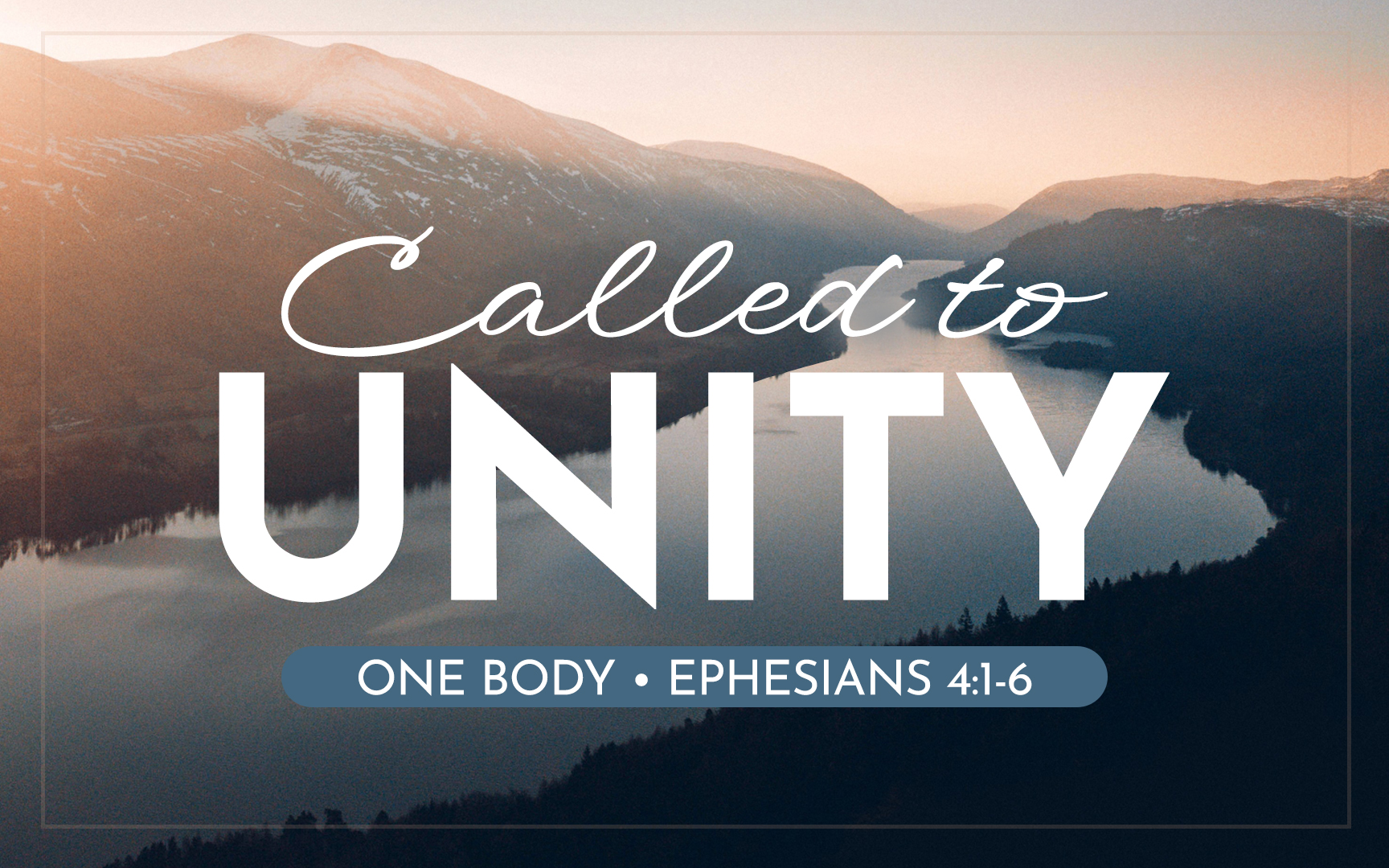 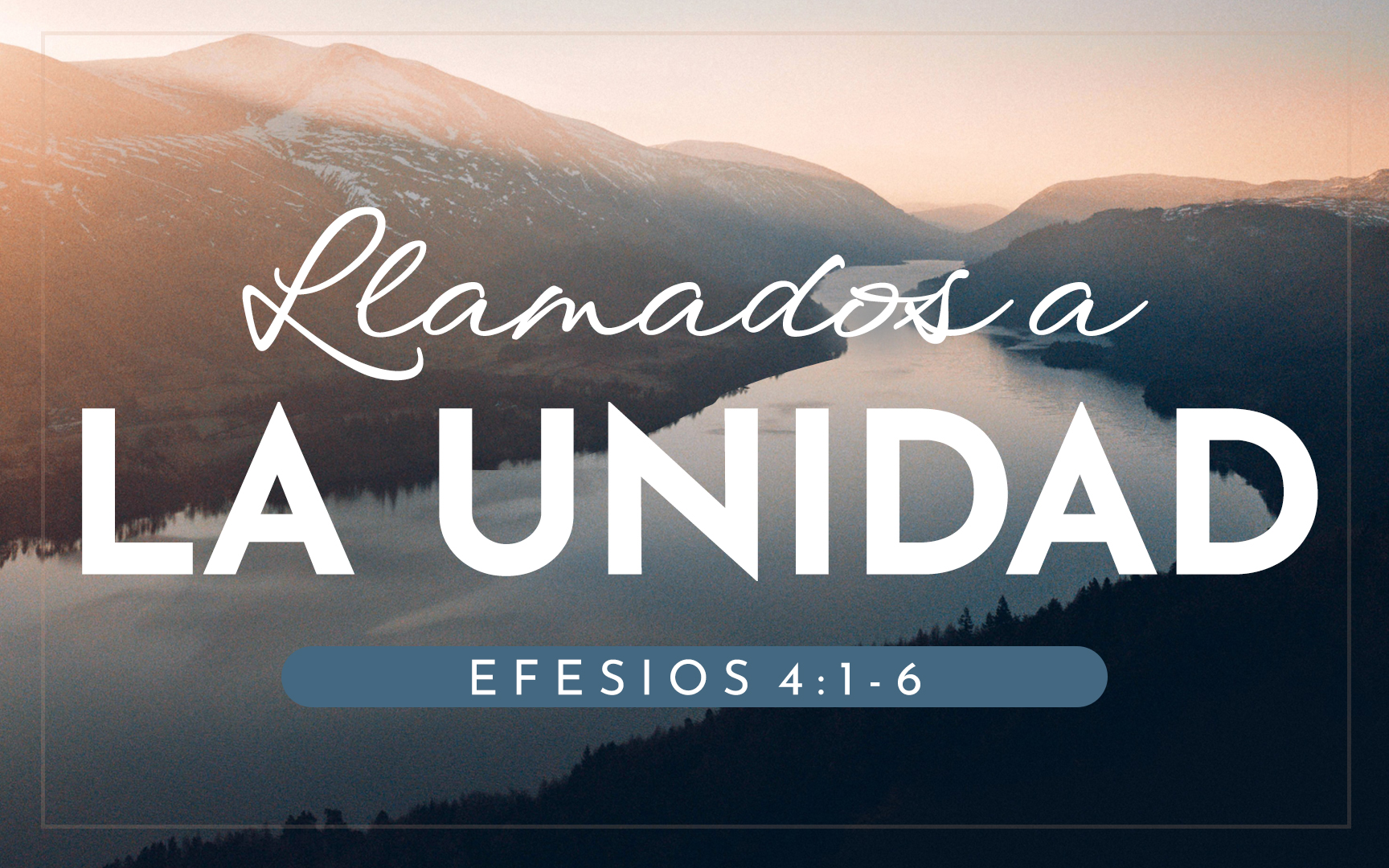 Efesios 4:1-6
4:1 Yo, pues, prisionero del Señor, les ruego que ustedes vivan de una manera digna de la vocación con que han sido llamados.  2  Que vivan con toda humildad y mansedumbre, con paciencia, soportándose unos a otros en amor,  3  esforzándose por preservar la unidad del Espíritu en el vínculo de la paz.  

un solo cuerpo, un solo Espíritu, una misma esperanza,  
un solo Señor, una sola fe, un solo bautismo,  
un solo Dios y Padre de todos, 
	que está sobre todos, por todos y en todos.
Efesios 4:1-6
4:1 Yo, pues, prisionero del Señor, les ruego que ustedes vivan de una manera digna de la vocación con que han sido llamados.  2  Que vivan con toda humildad y mansedumbre, con paciencia, soportándose unos a otros en amor,  3  esforzándose por preservar la unidad del Espíritu en el vínculo de la paz.  

un solo cuerpo, un solo Espíritu, una misma esperanza,  
un solo Señor, una sola fe, un solo bautismo,  
un solo Dios y Padre de todos, 
	que está sobre todos, por todos y en todos.
Efesios 4:1-6
4Por tanto, yo, prisionero del Señor, os ruego que andéis como es digno de la vocación con que habéis sido llamados,2con toda humildad y mansedumbre, con paciencia, soportándoos unos a otros en amor,3esforzándose en guardar la unidad del Espíritu en el vínculo de la paz,

Un cuerpo, un espíritu, así como también ustedes fueron llamados en una misma esperanza de su vocación; 
Un señor, una fe, un bautismo,
Un solo Dios y Padre de todos,
que está sobre todo y por todo y en todo
Efesios 4:1-3
4:1 Yo, pues, prisionero del Señor, les ruego que ustedes vivan de una manera digna de la vocación con que han sido llamados.  2  Que vivan con toda humildad y mansedumbre, con paciencia, soportándose unos a otros en amor,  3  esforzándose por preservar la unidad del Espíritu en el vínculo de la paz.
Humildad
Mansedumbre
Vocación
Paciencia
Amor
Unidad
Paz
Efesios 1:15-18
15Por esta razón también yo, habiendo oído de la fe en el Señor Jesús que hay entre ustedes, y de su amor por todos los santos, 16 no ceso de dar gracias por ustedes, mencionándolos en mis oraciones, 17  pido que el Dios de nuestro Señor Jesucristo, el Padre de gloria, les dé espíritu de sabiduría y de revelación en un mejor conocimiento de Él. 18  Mi oración es que los ojos de su corazón les sean iluminados, para que sepan cuál es la esperanza de Su llamamiento, cuáles son las riquezas de la gloria de Su herencia en los santos, ...

4:4 – 'la esperanza de su vocación‘ [de ustedes]

1:18 – 'la esperanza de Su llamamiento‘ [de Él]
Vocación y esperanza
Vocación / Elección
Romanos 11
28En cuanto al evangelio, son enemigos por causa de ustedes, pero en cuanto a la elección de Dios, son amados por causa de los padres. 29  Porque los dones y el llamamiento de Dios son irrevocables. 

1 Corintios 1
26Pues consideren, hermanos, su llamamiento. No hubo muchos sabios conforme a la carne, ni muchos poderosos, ni muchos nobles. 27  Sino que Dios ha escogido lo necio del mundo para avergonzar a los sabios; y Dios ha escogido lo débil del mundo para avergonzar a lo que es fuerte. 

2 Pedro 1
10Así que, hermanos, sean cada vez más diligentes para hacer firme su llamado y elección de parte de Dios. Porque mientras hagan estas cosas nunca caerán.
Vocación / Elección
Romanos 11
28En cuanto al evangelio, son enemigos por causa de ustedes, pero en cuanto a la elección de Dios, son amados por causa de los padres. 29  Porque los dones y el llamamiento de Dios son irrevocables. 

1 Corintios 1
26Pues consideren, hermanos, su llamamiento. No hubo muchos sabios conforme a la carne, ni muchos poderosos, ni muchos nobles. 27  Sino que Dios ha escogido lo necio del mundo para avergonzar a los sabios; y Dios ha escogido lo débil del mundo para avergonzar a lo que es fuerte. 

2 Pedro 1
10Así que, hermanos, sean cada vez más diligentes para hacer firme su llamado y elección de parte de Dios. Porque mientras hagan estas cosas nunca caerán.
El mensaje de la elección de Dios
Efesios 1:1-14
1 Pablo, apóstol de Cristo Jesús por la voluntad de Dios: 
A los santos que están en Éfeso y que son fieles en Cristo Jesús:  2  Gracia y paz a ustedes de parte de Dios nuestro Padre y del Señor Jesucristo.  
3  Bendito sea el Dios y Padre de nuestro Señor Jesucristo, que nos ha bendecido con toda bendición espiritual en los lugares celestiales en Cristo.  4  Porque Dios nos escogió en Cristo antes de la fundación del mundo, para que fuéramos santos y sin mancha delante de Él. En amor  5  nos predestinó para adopción como hijos para sí mediante Jesucristo, conforme a la buena intención de Su voluntad,  6  para alabanza de la gloria de Su gracia que gratuitamente ha impartido sobre nosotros en el Amado.  7  En Él tenemos redención mediante Su sangre, el perdón de nuestros pecados según las riquezas de Su gracia  8  que ha hecho abundar para con nosotros. En toda sabiduría y discernimiento  9  nos dio a conocer el misterio de Su voluntad, según la buena intención que se propuso en Cristo,  10  con miras a una buena administración en el cumplimiento de los tiempos, es decir, de reunir todas las cosas en Cristo, tanto las que están en los cielos, como las que están en la tierra.  11  También en Él hemos obtenido herencia, habiendo sido predestinados según el propósito de Aquel que obra todas las cosas conforme al consejo de Su voluntad,  12  a fin de que nosotros, que fuimos los primeros en esperar en Cristo, seamos para alabanza de Su gloria.  13  En Él también ustedes, después de escuchar el mensaje de la verdad, el evangelio de su salvación, y habiendo creído, fueron sellados en Él con el Espíritu Santo de la promesa,  14  que nos es dado como garantía de nuestra herencia, con miras a la redención de la posesión adquirida de Dios, para alabanza de Su gloria.
Efesios 1:1-14
1 Pablo, apóstol de Cristo Jesús por la voluntad de Dios: 
A los santos que están en Éfeso y que son fieles en Cristo Jesús:  2  Gracia y paz a ustedes de parte de Dios nuestro Padre y del Señor Jesucristo.  
3  Bendito sea el Dios y Padre de nuestro Señor Jesucristo, que nos ha bendecido con toda bendición espiritual en los lugares celestiales en Cristo.  4  Porque Dios nos escogió en Cristo antes de la fundación del mundo, para que fuéramos santos y sin mancha delante de Él. En amor  5  nos predestinó para adopción como hijos para sí mediante Jesucristo, conforme a la buena intención de Su voluntad,  6  para alabanza de la gloria de Su gracia que gratuitamente ha impartido sobre nosotros en el Amado.  7  En Él tenemos redención mediante Su sangre, el perdón de nuestros pecados según las riquezas de Su gracia  8  que ha hecho abundar para con nosotros. En toda sabiduría y discernimiento  9  nos dio a conocer el misterio de Su voluntad, según la buena intención que se propuso en Cristo,  10  con miras a una buena administración en el cumplimiento de los tiempos, es decir, de reunir todas las cosas en Cristo, tanto las que están en los cielos, como las que están en la tierra.  11  También en Él hemos obtenido herencia, habiendo sido predestinados según el propósito de Aquel que obra todas las cosas conforme al consejo de Su voluntad,  12  a fin de que nosotros, que fuimos los primeros en esperar en Cristo, seamos para alabanza de Su gloria.  13  En Él también ustedes, después de escuchar el mensaje de la verdad, el evangelio de su salvación, y habiendo creído, fueron sellados en Él con el Espíritu Santo de la promesa,  14  que nos es dado como garantía de nuestra herencia, con miras a la redención de la posesión adquirida de Dios, para alabanza de Su gloria.
Efesios 1:1-14
1 Pablo, apóstol de Cristo Jesús por la voluntad de Dios: 
A los santos que están en Éfeso y que son fieles en Cristo Jesús:  2  Gracia y paz a ustedes de parte de Dios nuestro Padre y del Señor Jesucristo.  
3  Bendito sea el Dios y Padre de nuestro Señor Jesucristo, que nos ha bendecido con toda bendición espiritual en los lugares celestiales en Cristo.  4  Porque Dios nos escogió en Cristo antes de la fundación del mundo, para que fuéramos santos y sin mancha delante de Él. En amor  5  nos predestinó para adopción como hijos para sí mediante Jesucristo, conforme a la buena intención de Su voluntad,  6  para alabanza de la gloria de Su gracia que gratuitamente ha impartido sobre nosotros en el Amado.  7  En Él tenemos redención mediante Su sangre, el perdón de nuestros pecados según las riquezas de Su gracia  8  que ha hecho abundar para con nosotros. En toda sabiduría y discernimiento  9  nos dio a conocer el misterio de Su voluntad, según la buena intención que se propuso en Cristo,  10  con miras a una buena administración en el cumplimiento de los tiempos, es decir, de reunir todas las cosas en Cristo, tanto las que están en los cielos, como las que están en la tierra.  11  También en Él hemos obtenido herencia, habiendo sido predestinados según el propósito de Aquel que obra todas las cosas conforme al consejo de Su voluntad,  12  a fin de que nosotros, que fuimos los primeros en esperar en Cristo, seamos para alabanza de Su gloria.  13  En Él también ustedes, después de escuchar el mensaje de la verdad, el evangelio de su salvación, y habiendo creído, fueron sellados en Él con el Espíritu Santo de la promesa,  14  que nos es dado como garantía de nuestra herencia, con miras a la redención de la posesión adquirida de Dios, para alabanza de Su gloria.
El alcance de la voluntad de Dios
1:3Bendito sea el Dios y Padre de nuestro Señor Jesucristo, que nos ha bendecido con toda bendición espiritual en los lugares celestiales en Cristo.
1:19…conforme a la eficacia de la fuerza de Su poder. 20  Ese poder obró en Cristo cuando lo resucitó de entre los muertos y lo sentó a Su diestra en los lugares celestiales, 21  muy por encima de todo principado, autoridad, poder, dominio y de todo nombre que se nombra, no solo en este siglo sino también en el venidero. 
2…estaban muertos en sus delitos y pecados, 2  en los cuales anduvieron en otro tiempo según la corriente de este mundo, conforme al príncipe de la potestad del aire, el espíritu que ahora opera en los hijos de desobediencia. 
3:10 De este modo, la infinita sabiduría de Dios puede ser dada a conocer ahora por medio de la iglesia a los principados y potestades en los lugares celestiales, 
6:11Revístanse con toda la armadura de Dios para que puedan estar firmes contra las insidias del diablo. 12  Porque nuestra lucha no es contra sangre y carne, sino contra principados, contra potestades, contra los poderes de este mundo de tinieblas, contra las fuerzas espirituales de maldad en las regiones celestes.
El propósito eterno de Dios
El propósito eterno de Dios
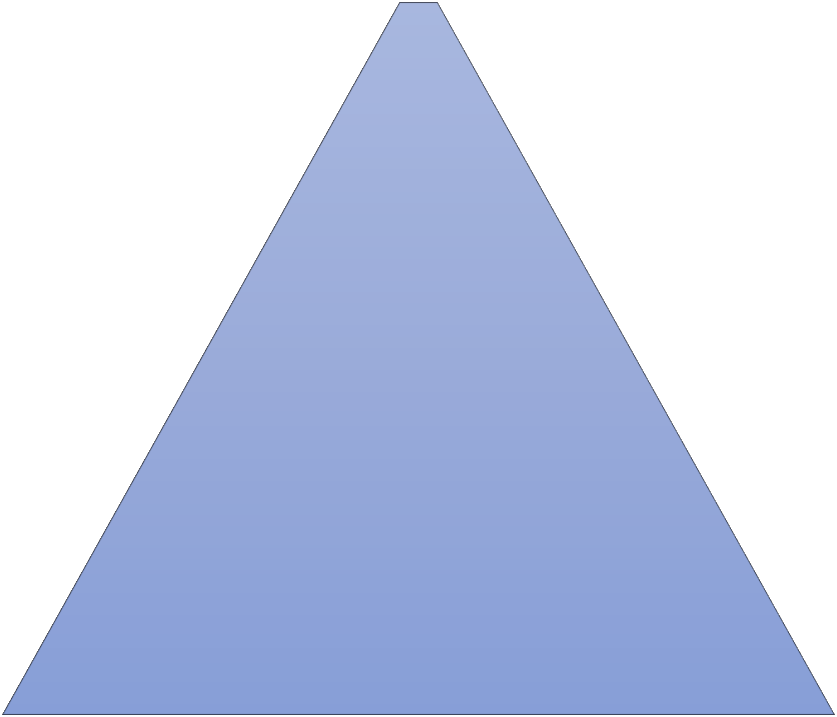 Pueblo santo y sin mancha
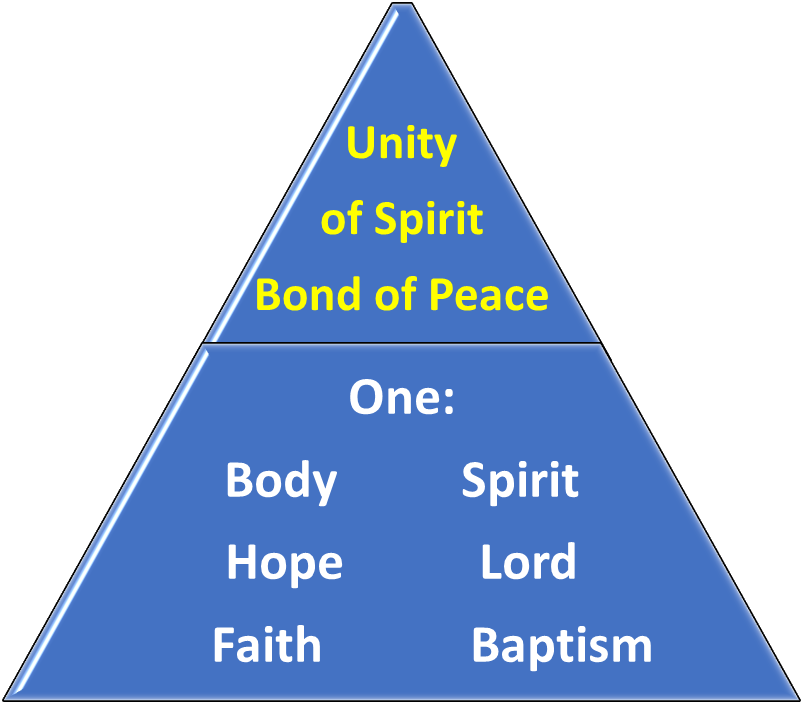 Reuniendotodas las cosasen los cielos yen la tierra
La alabanza de
su gloria
Efesios 3:1-12
3Por esta causa yo, Pablo, prisionero de Cristo Jesús por amor de ustedes los gentiles  2  si en verdad han oído de la dispensación de la gracia de Dios que me fue dada para ustedes;  3  que por revelación me fue dado a conocer el misterio, tal como antes les escribí brevemente.  4  En vista de lo cual, leyendo, podrán entender mi comprensión del misterio de Cristo,  5  que en otras generaciones no se dio a conocer a los hijos de los hombres, como ahora ha sido revelado a Sus santos apóstoles y profetas por el Espíritu;  6  a saber, que los gentiles son coherederos y miembros del mismo cuerpo, participando igualmente de la promesa en Cristo Jesús mediante el evangelio.  7  Es de este evangelio que fui hecho ministro, conforme al don de la gracia de Dios que se me ha concedido según la eficacia de Su poder.  8  A mí, que soy menos que el más pequeño de todos los santos, se me concedió esta gracia: anunciar a los gentiles las inescrutables riquezas de Cristo,  9  y sacar a la luz cuál es la dispensación del misterio que por los siglos ha estado oculto en Dios, creador de todas las cosas.  10  De este modo, la infinita sabiduría de Dios puede ser dada a conocer ahora por medio de la iglesia a los principados y potestades en los lugares celestiales,  11  conforme al propósito eterno que llevó a cabo en Cristo Jesús nuestro Señor,  12  en quien tenemos libertad y acceso a Dios con confianza por medio de la fe en Él.
Efesios 2:11-16
11 Por tanto, recuerden que en otro tiempo, ustedes los gentiles en la carne, que son llamados «Incircuncisión» por la tal llamada «Circuncisión», hecha en la carne por manos humanas,  12  recuerden que en ese tiempo ustedes estaban separados de Cristo, excluidos de la ciudadanía de Israel, extraños a los pactos de la promesa, sin tener esperanza y sin Dios en el mundo.  13  Pero ahora en Cristo Jesús, ustedes, que en otro tiempo estaban lejos, han sido acercados por la sangre de Cristo.  14  Porque Él mismo es nuestra paz, y de ambos pueblos hizo uno, derribando la pared intermedia de separación,  15  poniendo fin a la enemistad en Su carne, la ley de los mandamientos expresados en ordenanzas, para crear en Él mismo de los dos un nuevo hombre, estableciendo así la paz,  16  y para reconciliar con Dios a los dos en un cuerpo por medio de la cruz, habiendo dado muerte en ella a la enemistad.
Efesios 2:11-16
11 Por tanto, recuerden que en otro tiempo, ustedes los gentiles en la carne, que son llamados «Incircuncisión» por la tal llamada «Circuncisión», hecha en la carne por manos humanas,  12  recuerden que en ese tiempo ustedes estaban separados de Cristo, excluidos de la ciudadanía de Israel, extraños a los pactos de la promesa, sin tener esperanza y sin Dios en el mundo.  13  Pero ahora en Cristo Jesús, ustedes, que en otro tiempo estaban lejos, han sido acercados por la sangre de Cristo.  14  Porque Él mismo es nuestra paz, y de ambos pueblos hizo uno, derribando la pared intermedia de separación,  15  poniendo fin a la enemistad en Su carne, la ley de los mandamientos expresados en ordenanzas, para crear en Él mismo de los dos un nuevo hombre, estableciendo así la paz,  16  y para reconciliar con Dios a los dos en un cuerpo por medio de la cruz, habiendo dado muerte en ella a la enemistad.
Efesios 2:11-16
11 Por tanto, recuerden que en otro tiempo, ustedes los gentiles en la carne, que son llamados «Incircuncisión» por la tal llamada «Circuncisión», hecha en la carne por manos humanas,  12  recuerden que en ese tiempo ustedes estaban separados de Cristo, excluidos de la ciudadanía de Israel, extraños a los pactos de la promesa, sin tener esperanza y sin Dios en el mundo.  13  Pero ahora en Cristo Jesús, ustedes, que en otro tiempo estaban lejos, han sido acercados por la sangre de Cristo.  14  Porque Él mismo es nuestra paz, y de ambos pueblos hizo uno, derribando la pared intermedia de separación,  15  poniendo fin a la enemistad en Su carne, la ley de los mandamientos expresados en ordenanzas, para crear en Él mismo de los dos un nuevo hombre, estableciendo así la paz,  16  y para reconciliar con Dios a los dos en un cuerpo por medio de la cruz, habiendo dado muerte en ella a la enemistad.
Vocación, esperanza y unidad
Esperanza
Unidad
Vocación
La unidad reconoce nuestra vocación y anticipa nuestra esperanza
Preguntas de reflexión
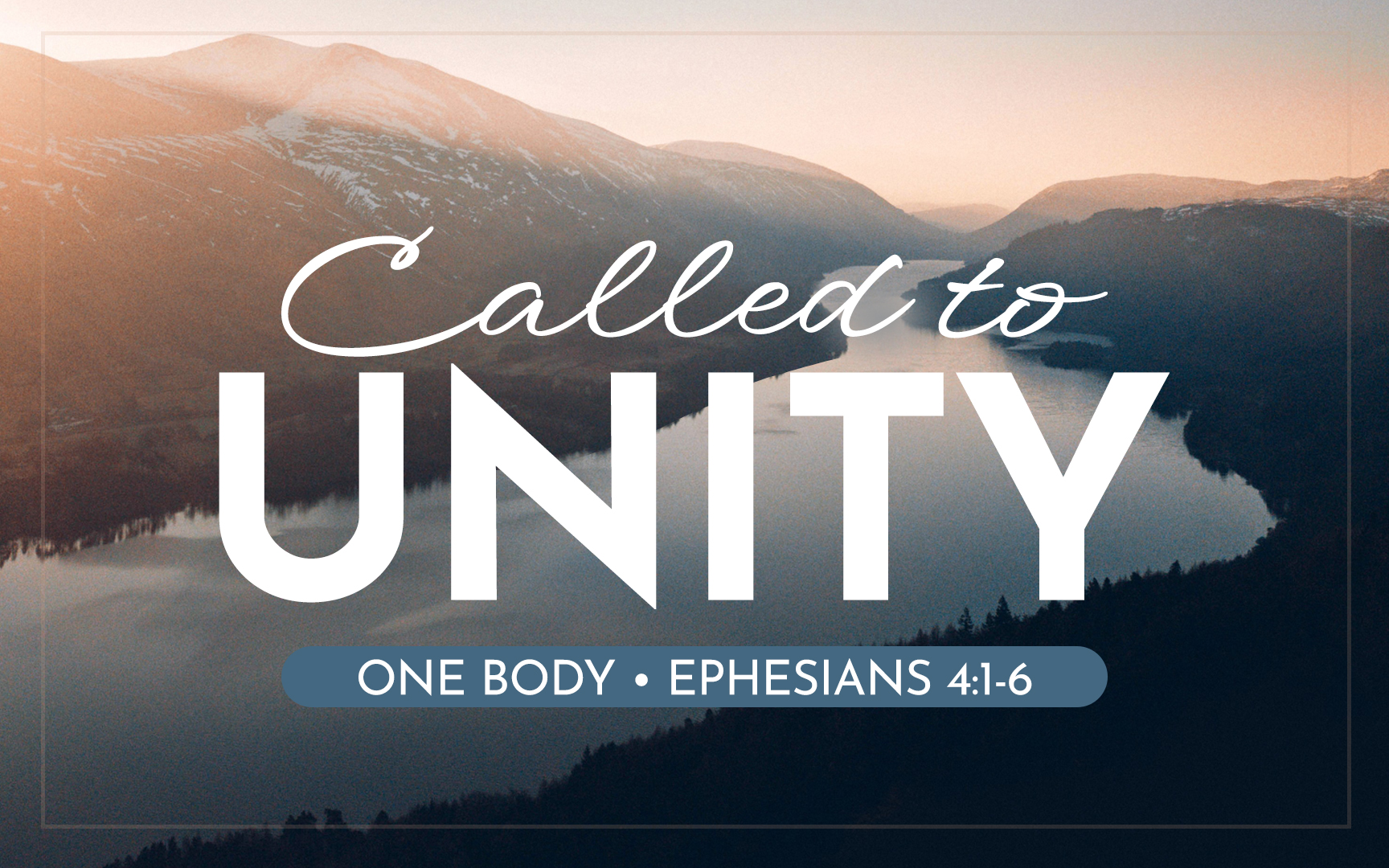 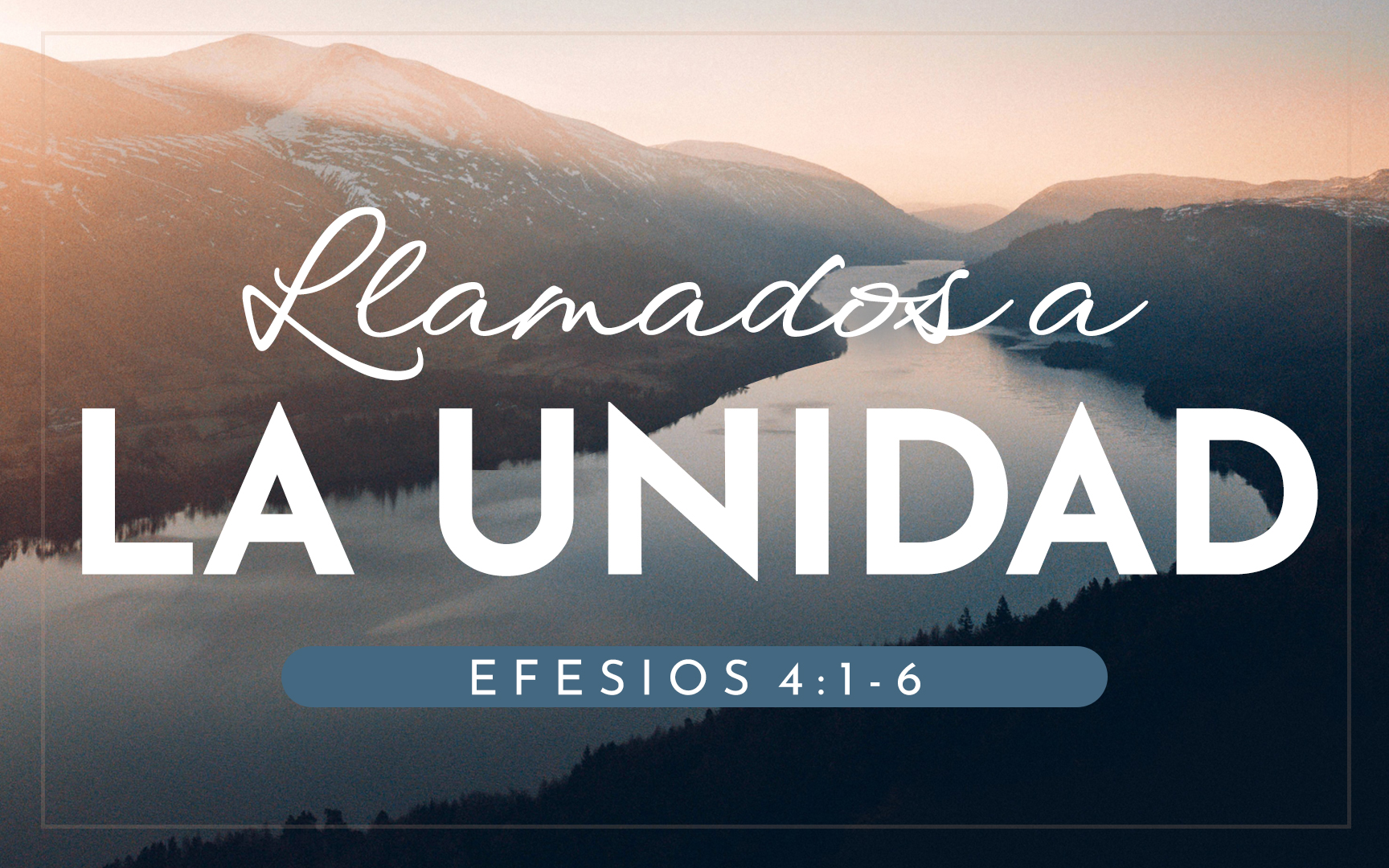